ETKO & KKV: Virhevastuun ja takuun erot sekä myyjän velvollisuudet reklamaation käsittelyssä -webinaariMikko Saastamoinenjohtava asiantuntija, KKV
22.5.2024
1
Esityksen sisältö
Kuluttajansuojalain periaatteita ja käsitteitä
Lakisääteinen virhevastuu ja takuu sekä niiden erot
	- erityisesti: kestoikä virhekriteerinä
Virhetilanteiden selvittäminen ja hyvittäminen
Lyhyesti kuluttajaviranomaisista & KKV Kampus
22.5.2024
2
Kuluttajansuojalaki asettaa raamit
Kuluttajansuojalain säännökset on pääosin pakottavia siten, ettei niistä voi poiketa kuluttajan vahingoksi edes erikseen sopimalla
Pakottavan lain vastainen ehto on suoraan mitätön 
	- esimerkiksi ehdot, joilla on rajoitettu virhevastuun kestoa ajallisesti 	tai rajattu vahingonkorvausvastuun ulkopuolelle välilliset vahingot
Kohtuuttomia ehtoja voidaan sovitella (kohtuullistaa tai jättää kokonaan huomioimatta)
Yrityksen laatimaa epäselvää sopimusehtoa on tulkittava kuluttajan hyväksi
	- koskee myös tilanteita, joissa takuun sisältö epäselvä
22.5.2024
3
Virhevastuu ja takuu
Tavaran kaupassa virhevastuuta ja takuuta koskevat säännökset on määritelty kuluttajansuojalain 5 luvussa.
Virhevastuu: myyjän suoraan lakiin perustuva vastuu myymästään kulutushyödykkeestä
Takuu: myyjän, valmistajan tai jonkun muun tahon antama vapaaehtoinen, lakisääteistä virhevastuuta laajentava lupaus
22.5.2024
4
Mitä virhe tarkoittaa?
Virhe: 
tavarassa oleva sellainen vika, huonontuma, puute tai poikkeama, josta myyjä vastaa kuluttajansuojalain virhevastuusäännösten perusteella
takuussa määritelty tavaran huonontuminen

Vika tai puute ei ole aina virhe, esimerkiksi:
- normaali kuluma
- käyttövirhe
- tapaturma
22.5.2024
5
Lakisääteinen virhevastuu
Tavarassa on virhe, jos 
se ei ole sopimuksen mukainen  
se ei täytä määrättyjä yleisiä vaatimuksia
siihen ei toimiteta tarpeellisia turva- ja muita päivityksiä (digitaalisia elementtejä sisältävät tavarat)
Keskeinen yleinen vaatimus: tavaran laadun, kestävyyden ja muiden ominaisuuksien on vastattava ominaisuuksia, joita 
saman tyyppisillä tavaroilla yleensä on ja 
joita ostaja voi kohtuudella odottaa huomioiden mm. tavaran luonne ja markkinoinnissa annetut tiedot (korkea hinta luo erityisiä laatu- ja kestävyysodotuksia)
Yleisistä vaatimuksista on mahdollista jonkin yksilöidyn seikan osalta poiketa, mutta tämä edellyttää kuluttajan erillistä ja nimenomaista hyväksyntää. Sama koskee päivitysten toimittamista.
22.5.2024
6
Takuuta koskevia periaatteita
Takuun on oltava maksuton (maksulliset lisäturvat eivät ole takuita)
Takuukorjaukset on tehtävä aina maksutta, omavastuuosuuksia ei voi olla 
Myyjä voi irtautua aiemman myyntiportaan antamasta takuusta vain ilmoittamalla siitä kuluttajalle nimenomaisesti ja selkeästi ennen kaupantekoa
Tavarassa on virhe, jos se takuuaikana huonontuu niiden ehtojen mukaisesti, jotka on esitetty takuutodistuksessa ja takuuta koskevassa mainonnassa
Myyjän on vastuusta vapautuakseen osoitettava, että tavaran vikaantuminen johtuu todennäköisesti esimerkiksi tavaran vääränlaisesta käsittelystä
Myyjän pitää hyvittää virhe laissa määriteltyjä periaatteita noudattaen, jos takuuehdot eivät ole kuluttajalle edullisempia
Kuluttajalle pitää antaa takuutodistus viimeistään silloin, kun kuluttaja saa tavaran
Takuu on pääsääntöisesti tuotekohtainen (=säilyy omistajanvaihdoksessa)
22.5.2024
7
Takuun ja lakisääteisen virhevastuun eroja
22.5.2024
8
Takuun ja virhevastuun eroja - vapaaehtoisuus
Takuu
laki ei määrää antamaan takuuta, vaan sen tarjoaminen on vapaaehtoista
takuun sisältö ja kesto takuunantajan määriteltävissä, voi vaihdella tuotteittain

Virhevastuu
aina pakollinen
koskee kaikkia tavaroita, myös alennustuotteita ja käytettynä myytyjä
22.5.2024
9
Takuun ja virhevastuun eroja - näyttötaakka
Jos laite vikaantuu takuuaikana, myyjän/takuunantajan on virhevastuusta vapautuakseen saatettava todennäköiseksi, että vika johtuu jostain ostajan vastuulle kuuluvasta syystä 
	- Pelkkä myyjän/takuuhuollon väite kuluttajan käyttövirheestä ei lähtökohtaisesti 	riitä, vaan on oltava kunnollinen ja uskottava selvitys vian syystä 
	- Käyttövirheen ja vian välillä oltava syy-yhteys
2. Jos takuuta ei ole annettu tai takuuajan jälkeen kuluttajan tulee esittää virhenäyttöä / selvitystä vikaantumisen syystä
	- kuluttajan näyttötaakkavaatimus kuitenkin melko alhainen
	-> Kuluttajalta ei voi edellyttää kovin tarkkaa tai yksityiskohtaista selvitystä vian 	syistä. Esimerkiksi silloin, kun kyse on monimutkaisesta teknisestä laitteesta, 	kuluttajan on mahdotonta tietää, mistä vika tarkalleen ottaen johtuu
	-> Monessa tapauksessa jää epäselväksi miksi tavara mennyt rikki -> tällöin 	myyjän vastuuta arvioidaan usein tavaran oletettavissa olevan kestoiän 	perusteella
22.5.2024
10
Takuun ja virhevastuun eroja - vastuun kesto
Takuu 
	- ajallinen kesto takuunantajan määriteltävissä
	- pitäisi olla niin pitkä, että se yhdessä myyjällä olevan näyttövelvollisuuden kanssa 	antaa ostajalle todellista lisäetua
	- syytä määritellä täsmällisesti (kannattaa välttää ”elinikäisiä takuita” ja vastaavia 	tulkinnanvaraisia käsitteitä)
	- HUOM! takuuajan päättyminen ei suinkaan merkitse sitä, että vastuu tavaran 	virheestä samalla päättyisi
Lakisääteinen virhevastuu 
	- ajallista kestoa ei ole rajoitettu
	- ei voi omilla sopimusehdoilla rajoittaa
	- vastuuaika määräytyy tavaran olettavissa olevan kestoiän perusteella
22.5.2024
11
Kestoikä
Kodinkoneiden ja elektroniikan kestettävä normaalikäytössä useita vuosia 
Perinteiset, suuntaa-antavat kestoikä-olettamat:
	- jos kodinkone tai elektroninen laite on vioittunut alle kahden 	vuoden iässä ilman ostajan puolella olevaa seikkaa, kyse on 	lähtökohtaisesti aina ollut liian lyhyeen kestoikään perustuvasta 	virheestä
	- jos kodinkone tai elektroninen laite vioittunut yli neljän vuoden 	iässä, kyse ei pääsääntöisesti ole ollut liian lyhyeen kestoikään 	perustuvasta virheestä
Uudemman ratkaisukäytännön perusteella kuluttajariitalautakunnan linja on kuitenkin muuttunut ja muuttumassa siten, että tavaroilta voi edellyttää entistä pidempää kestoikää.
22.5.2024
12
Kestoikä
Kestoikä joudutaan usein arvioimaan tapauskohtaisesti 
Arviointikriteerejä mm:
	- markkinointitiedot (esim. onko markkinoitu erityisen laadukkaana ja 	kestävänä)
	- takuun kestoaika (lähtökohta: kestettävä merkittävästi enemmän) 
	- tavaran luonne ja tarkoitus (vrt. esimerkiksi puhelin >< televisio)
	- hinta (keskeinen arviointikriteeri)
	- vian luonne ja merkitys (esim. korjauskustannusten suuruus, onko 	kyseessä pikemminkin normaali huoltotarve kuin vika jne)
	- käyttötapa ja määrä (onko esim. rasitettu poikkeuksellisen paljon)
22.5.2024
13
Esimerkki kuluttajariitalautakunnasta      1/2
Dnro D/4037/32/2021, 65” televisio, kauppahinta 1800 €, takuu 3 vuotta, laite vikaantui 3 ja ½ vuoden käytön jälkeen. Päätöksen perusteluista:
Televisio on staattisena käytettäväksi suunniteltu kulutushyödyke, joten sen vikaantumiseen ei käyttötavan ohella vaikuta muut kuin tuotteen laatuun liittyvät seikat. Televisio ei esimerkiksi normaalissa kotikäytössä joudu jatkuvan siirtelyn tai muun mekaanisen rasituksen alaiseksi, joka voisi johtaa laitteen rakenteiden heikentymiseen.  
Ostajan perusteltua käyttöikäodotusta arvioitaessa tulee ottaa huomioon useita seikkoja, eikä kaikkien televisioiden osalta voida muodostaa yhtä ja samaa käyttöikäolettamaa. Ominaisuuksiltaan tai laatutasoltaan tavanomaisesta poikkeavan television käyttöikä pitää arvioida tapauskohtaisesti. Huomioon arvioinnissa voidaan ottaa esimerkiksi television hinta valmistajan muihin vastaaviin malleihin verrattuna, television hinta kategoriassaan yleisesti ja television markkinointitiedot.
22.5.2024
14
Esimerkki kuluttajariitalautakunnasta      2/2
Televisioiden käyttöikäodotusta arvioitaessa on otettava huomioon myös, että nykyaikaisten televisioiden perustekniikka ja valmistustavat ovat jo yleisesti siinä määrin vakiintuneita, että on perusteltua arvioida niiden käyttöiän sen myötä vähitellen pidentyneen. 
Tässä tapauksessa on kyseessä ollut keskivertoa kalliimpi televisio, joka nostaa ostajan laatuodotusta. 
Myyjä ei ole myöskään osoittanut, että televisio olisi ollut poikkeuksellisen rasituksen alla, kuten ympärivuorikautisessa käytössä, tai jatkuvan siirtelyn kohteena.
-> Edellä todetut seikat huomioiden lautakunta katsoo ostajan perustellun laatuodotuksen olleen tässä tapauksessa keskivertoa korkeampi. Ostaja on voinut perustellusti odottaa nyt käsiteltävän tapaisen television kestävän ilman kohtuuttomia korjauskustannuksia useita vuosia enemmän kuin kolme ja puoli vuotta. Näin ollen siinä on ollut virhe. -> hyvityssuositus 1000 euroa
22.5.2024
15
Takuun ja virhevastuun eroja - omistajanvaihdos
Takuu annetaan tuotteelle
	- Takuuta ei voi yleensä rajoittaa tavaran ensimmäiseen 	omistajaan, vaan takuunantaja vastaa sitoumuksestaan 	koko takuuajan tavaran omistajasta riippumatta.
	- Tavaran käyttötarkoitus ei saa olennaisesti muuttua, 	esimerkiksi yksityiskäytöstä ammattikäyttöön   
Virhevastuuseen voi vedota vain ”ensiostaja”
	- Jos kuluttaja esimerkiksi myy tavaran eteenpäin toiselle 	yksityishenkilölle, lakisääteisen virhevastuun vastuuketju 	katkeaa -> uusi ostaja voi esittää vaatimuksia alkuperäiselle 	myyjäyritykselle / takuunantajalle vain jos takuu on edelleen 	voimassa
22.5.2024
16
Takuun ja virhevastuun eroja – kulujako
Takuukorjaukset on aina tehtävä veloituksetta – kuluttajalle ei voi asettaa minkäänlaista omavastuuosuutta
Myös takuunajan jälkeen virhekorjaukset on tehtävä lähtökohtaisesti maksutta 
	Joissain takuuajan jälkeisissä virhetilanteissa osapuolet voivat sopia 	siitä, että 	kuluttaja vastaa osasta korjauskustannuksia. Tämä voi olla perusteltua 	lähinnä tilanteessa, jossa tavara on virheen ilmetessä ollut jo useita vuosia 	käytössä ja virhe korjataan siten, että tavara tulee korjauksen johdosta 	alkuperäistä sopimusta parempaan kuntoon. 
	Kuluttajan ei tarvitse suostua tällaiseen maksulliseen tasoa parantavaan 	korjaukseen, vaan voi siitä kieltäytyä. Virhe voidaan 	tällöin hyvittää 	esimerkiksi hinnanalennuksella tai purkamalla kauppa. Laitteen ikä 	huomioidaan myös hinnanalennuksen suuruutta ja kaupan purussa 	kuluttajan saamaa käyttöhyötyä määritettäessä.
22.5.2024
17
nyt 5 minuutin tauko, ja sitten jatketaan teemallaVirhetilanteiden selvittäminen ja hyvittäminen
22.5.2024
18
Perusperiaatteet
Myyjällä on aina vastuu virheestä
Vaikka myyjä on ensisijaisesti vastuussa virheestä, kuluttaja voi halutessaan esittää valituksensa myös maahantuojalle tai valmistajalle.
Jos kuluttaja haluaa kohdistaa vaatimuksensa myyjälle, kuluttajaa ei voi automaattisesti ohjata asioimaan muiden myyntiportaiden kanssa, vaan myyjän on itse asioitava tarvittavien muiden tahojen kanssa. 
Myös takuuta koskevissa tilanteissa ostajalla on halutessaan oikeus asioida myyjän kanssa. 
Vaikka takuuehdoissa olisi määritelty esimerkiksi tavaran korjauspaikaksi muu kuin myyjän liiketila, kuluttaja voi viedä tavaran myös myyjälle, jos tavaran muualle toimittaminen on hänen kannaltaan hankalaa.
22.5.2024
19
Perusperiaatteet
Myyjillä on yleensä erilaisia korjauspalveluihin liittyviä yhteistyösopimuksia tai käytäntöjä muiden yritysten kanssa. Näillä sopimuksilla tai käytännöillä ei ole vaikutusta kuluttajan oikeuksiin, eivätkä ne poista tai kavenna myyjän vastuuta virheestä. 
Myyjä on vastuussa virheen oikaisemisesta, vaikka käytännössä korjauksen suorittaisi esimerkiksi ulkoistettu palveluntarjoaja tai valmistaja, jonka kanssa myyjällä on sopimus. Myyjä ei vapaudu vastuustaan vetoamalla esimerkiksi valmistajan kanssa tekemäänsä sopimukseen ja vaatimalla, että kuluttajan tulisi itse ottaa yhteyttä valmistajaan asian selvittämiseksi.
Lue tarkemmin Kuluttaja-asiamiehen linjauksesta Myyjän velvollisuudet kuluttajan reklamoidessa virheellisestä tavarasta (1/2024)
22.5.2024
20
Vian selvittäminen
Kuluttajan on kuvailtava tavarassa olevaa vikaa, puutetta tai poikkeamaa, jota hän pitää myyjän vastuulle kuuluvana virheenä. Kuluttajan  tulisi mm. osata kertoa, miten ja missä tilanteissa ongelma ilmenee.  
Vian syyn selvittäminen sen sijaan kuuluu takuuaikana ja lähtökohtaisesti muulloinkin ensisijaisesti myyjälle 
Aina ei ilman tarkempaa tutkimista ole selvää, onko tavaran vika kuluttajasuojalain tarkoittama virhe  ->  tavanomainen menettely se, että tavara toimitetaan myyjälle / myyjän osoittamalle taholle tutkittavaksi
Koska myyjän on oikaistava virhe kohtuullisessa ajassa, tulisi vian selvitys tehdä varsin joutuisasti
Joskus virhe voi olla niin ilmeinen tai osoitettavissa muillakin tavoin (esim. valokuvin), ettei tarvetta tarkemmalle tutkimiselle ole
22.5.2024
21
Vianetsinnän maksullisuus
Jos tavara on vian etsinnän perusteella virheetön, myyjä voi tietyissä tilanteissa veloittaa kuluttajalta etsintätyöstä kohtuullisen tarkastusmaksun.
Maksu edellyttää, että
tarkastuksessa ilmenee, että kuluttaja on toimittanut laitteen huoltoon selvästi perusteetta tai itse aiheuttanut vian
kuluttajalle on etukäteen kerrottu maksusta
tarkastus on tehty huolellisesti ja hyvää korjaamotapaa noudattaen sekä muutenkin asiakkaan etu huomioon ottaen (esimerkiksi laadittu asianmukainen raportti, josta käyvät ilmi tehdyt toimenpiteet ja vian todennäköinen syy)
Tarkastusmaksun tulee olla kohtuullinen suhteessa tehtyyn työmäärään, laitteen hintaan ja epäiltyyn vikaan.
22.5.2024
22
Miten virhe hyvitetään?
1. Oikaisu eli korjaus tai vaihto (pääsääntö: kuluttaja valitsee)
2. Hinnanalennus tai purku (pääsääntö: kuluttaja valitsee  - purku ei tule kyseeseen vähäisissä virheissä)
+ 3. Vahingonkorvaus, riippumatta miten virhe hyvitetty

Virhe pitää oikaista 
	- kohtuullisessa ajassa (näppisääntö max 2 vko, huomioiden 	kuitenkin tavaran välttämättömyys)
	- maksutta 
	- ilman merkittävää haittaa
Kuluttajan ei yleensä tarvitse antaa kuin yksi oikaisumahdollisuus
Jos virhettä ei asianmukaisesti oikaista, kuluttaja saa vaatia hinnanalennusta tai purkua
22.5.2024
23
Virheen oikaisutavan valinta
Lähtökohta: kuluttaja saa päättää, vaatiiko korjausta vai vaihtoa
Myyjän ei tarvitse oikaista virhettä kuluttajan vaatimalla tavalla vain, jos se on mahdotonta tai siitä aiheutuisi myyjälle kohtuuttomia kustannuksia
Hyvä huomioida: Tulossa on uutta EU-sääntelyä, jolla pyritään edistämään tavaroiden korjaamista (ns. korjausoikeusdirektiivi, lisätietoa löytyy esimerkiksi https://www.europarl.europa.eu/topics/fi/article/20220331STO26410/korjausoikeus-eu-toimilla-korjauttamisesta-houkuttelevampaa)
	Uudistus ei suoraan vaikuta kuluttajan valinnanvapauteen oikaisutavan 	suhteen. Direktiivin myötä KSL:n mukaiseen myyjän virhevastuuaikaan 	on kuitenkin tulossa vuoden pidennys, jos tavara on virhevastuun nojalla 	korjattu. Lisäksi direktiivissä mainitaan mahdollisuus antaa sijaislaite 	korjauksen ajaksi. Nähtäväksi jää, miten direktiivi Suomessa pannaan 	täytäntöön ja miten se muuttaa nykykäytäntöjä.
22.5.2024
24
Sijaislaite
Nykylaissa ei säädetä sijaislaitteesta eikä sen antamiseen ole nimenomaista velvollisuutta 
Sijaislaitteen antaminen vähentää oikaisusta kuluttajalle aiheutuvaa haittaa ja voi jossain määrin pidentää kohtuullista virheen oikaisuaikaa
Sijaislaitteen antamalla myyjä voi myös välttyä vahingonkorvausvastuulta
	Kuluttajalla on aina oikeus korvaukseen virheestä hänelle 	aiheutuvista vahingoista. Korvattavaa vahinkoa voi olla esimerkiksi 	korvaavan tuotteen hankinnasta/vuokraamisesta aiheutuvat 	kustannukset  -- kuluttajalla luonnollisesti vahinkojen 	minimoimisvelvollisuus eikä turhia hankintoja tule tehdä
Voidaan huomioida, kuinka tärkeästä laitteesta on kyse (esimerkiksi älypuhelin nykyään välttämättömyyshyödyke, jonka virhe oikaistava hyvin ripeästi / herkästi tarjottava sijaislaitetta – ei myöskään voi edellyttää, että kaikilla kuluttajilla olisi omasta takaa varapuhelin).
22.5.2024
25
Tavaran vaihtaminen virheettömään (ennakkokysymys)
Lakiteksti: Ostajalla on oikeus valintansa mukaan vaatia, että myyjä joko korjaa virheen tai toimittaa virheettömän tavaran
KRIL jaostopäätös D/2618/32/2022:
	Vahvan sopimusoikeudellisen lähtökohdan mukaan sopimus sitoo sen 	osapuolia. 	Sopimuspuolilla ei ole lähtökohtaisesti oikeutta muuttaa omaa suoritustaan sopimuksen 	sisältöä vastaamattomaksi ilman sopimuskumppaninsa myötävaikutusta. 
	Asiassa esitetyn perusteella ostajan pelikonsoli on ollut saapuessaan uusi ja käyttämätön, 	mutta virheellinen. Lautakunta katsoo kuluttajansuojalain 5 luvun 18 §:n 1 momentti sekä 	edellä kuvattu sopimusoikeudellinen lähtökohta huomioiden, että myyjän tulee virhettä 	oikaistessaan toimittaa ostajalle virheellisen tavaran tilalle virheetön ja sopimuksen sisältöä 	vastaava tuote, joka tässä tapauksessa on uusi ja käyttämätön pelikonsoli. 
Ratkaisu ei suoraan vastaa kysymykseen, voiko vaihdettava laite olla takuukorjattu kun kaupasta kulunut jo pidempi aika. 
Kuluttaja saa vaihtotilanteessa edellyttää, että korvaavalla laitteella on kestoikää jäljellä alkuperäistä vastaavasti, mutta toisaalta ei ole perusteltua, että kuluttaja hyötyisi virheestä.
22.5.2024
26
Hinnanalennus
Jos virhettä ei ole asianmukaisesti oikaistu tai virhe uusiutuu, ostaja saa vaatia hinnanalennusta
Laissa ei ole täsmällisiä säännöksiä hinnanalennuksen määrittämisestä
	> hinnanalennuksen suuruus joudutaan yleensä tapauskohtaisesti 	arvioimaan, mm. vian luonne huomioiden 
Yhtenä arviointiperusteena voi käyttää sitä, kuinka paljon tavaran oletettavasta käyttöiästä on ollut vikaantumishetkellä jäljellä
22.5.2024
27
Kaupan purku
Jos virhettä ei ole asianmukaisesti oikaistu tai virhe uusiutuu, kuluttaja saa hinnanalennuksen sijasta vaatia kaupan purkua (virheen oltava vähäistä suurempi – myyjällä näyttötaakka virheen vähäisyydestä)
Myyjän on purkutilanteessa maksettava palautettavalle kauppahinnalle tuottokorko 
Kuluttajan on purkutilanteessa maksettava kohtuullinen korvaus tavarasta saamastaan käyttöhyödystä
	- Kuluttajariitalautakunnan nykyisen ratkaisukäytännön 	mukaan käyttöhyötyä ei huomioida, jos kauppa puretaan 	takuuaikana
	- Jos kauppa puretaan takuuajan jälkeen, käyttöhyöty 	voidaan huomioida koko siltä ajalta, kun tavara ollut 	kuluttajalla
22.5.2024
28
Vahingonkorvaus
Välittömät vahingot on aina korvattava
	- esimerkiksi virheen aiheuttamat kohtuulliset matka-, posti- ja 	puhelinkulut, 	virheen selvittelykulut (tavarantarkastajan lausunto tms.) 	sekä tavaraa korvaavien palvelusten käyttämisestä aiheutuneet 	tarpeelliset menot 
	- oltava näyttö vahingon syntymisestä ja määrästä (kuitti tai muu 	luotettava selvitys)
	- toimittava niin, että kulut jäävät mahdollisimman vähäisiksi
Välilliset vahingot on korvattava, jos myyjä on menetellyt huolimattomasti
	- esimerkiksi ansionmenetys tai tavaran olennainen käyttöhyödyn 	menetys tai muu merkittävä haitta
	- jos esimerkiksi virhekorjaus viivästyy merkittävästi eikä sijaislaitetta ole 	annettu, voi kuluttajalla olla oikeus rahalliseen korvaukseen siitä, ettei 	ole voinut tavaraa käyttää
22.5.2024
29
Joitain kuluttajan velvollisuuksia
Reklamointivelvollisuus
	- tehtävä kohtuullisessa ajassa, yleensä muutaman kuukauden sisällä 	virheen havaitsemisesta tai kun se olisi pitänyt havaita
	- Huom! Laissa mainittu kahden kuukauden aika ei ole maksimiaika, 	vaan minimiaika reklamaation tekemiselle

Annettava oikaisumahdollisuus
	- edesautettava omilla toimillaan virheen selvittämistä ja oikaisua
Esitettävä ostotapahtumasta näyttö
	- kuluttajalla on näyttötaakka siitä, että hän on ostanut tuotteen juuri 	siltä myyjältä, jolle reklamaatio on esitetty. Pelkästään se ei riitä 	näytöksi, että myyjä myy ko. tuotetta, jos kyse on tuotteesta, jota on 	muutoinkin kaupan
22.5.2024
30
Lisätietoa
https://www.kkv.fi/kuluttaja-asiat/tietoa-ja-ohjeita-yrityksille/
https://www.kkv.fi/kuluttaja-asiat/tietoa-ja-ohjeita-yrityksille/kuluttaja-asiamiehen-linjaukset/
https://www.kkv.fi/kuluttaja-asiat/tietoa-ja-ohjeita-yrityksille/kuluttaja-asiamiehen-ohjeistukset/
22.5.2024
31
LopuksiLyhyesti kuluttajaviranomaisistaKKV Kampus
22.5.2024
32
Kuluttajaviranomaisten tehtävänjako
Kuluttajan aseman parantaminen yleisesti
Kuluttajavirasto/kuluttaja-asiamies
markkinoinnin ja sopimusehtojen  valvonta
	-	vakiosopimusehtoja
	-	ala- ja aihekohtaisia ohjeita
 yritysten ohjaus ja neuvonta, verkkopalvelut 
 kuluttajien opastus ja kuluttajavalistus
 kuluttajien avustaminen oikeudessa
	-	ryhmävalitus
	-	ryhmäkanne
Yksittäisten riita-asioiden käsittely
Kuluttajaneuvonta
neuvontaa ja sovittelua yksittäisissä riitatilanteissa

Kuluttajariitalautakunta (KRIL)
ratkaisuja kuluttajien ja elinkeinonharjoittajien välisiin riitoihin

Euroopan kuluttajakeskus (EKK)
 rajat ylittävä kauppa ETA-alueella (esim. autot, lennot, elektroniikka, lomaosakkeet)
22.5.2024
33
Kuluttajaneuvonta
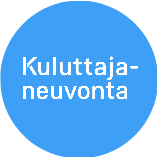 KU­LUT­TA­JA­NEU­VON­NAN PU­HE­LIN­PAL­VE­LU
Palveluaika ma, ti, ke, pe klo 9–12, to 12–15
029 505 3050
Konsumentrådgivning på svenska
KU­LUT­TA­JA­NEU­VON­NAN YH­TEY­DEN­OT­TO­LO­MA­KE 24h 
Yhteydenottolomake
22.5.2024
34
Digitaalinen oppimisalusta kuluttajansuojan itseopiskeluun.

Päivitä osaamistasi ajasta ja paikasta riippumatta.

Sisältö on saatavissa myös ruotsiksi.

https://kkv-kampus.fi/
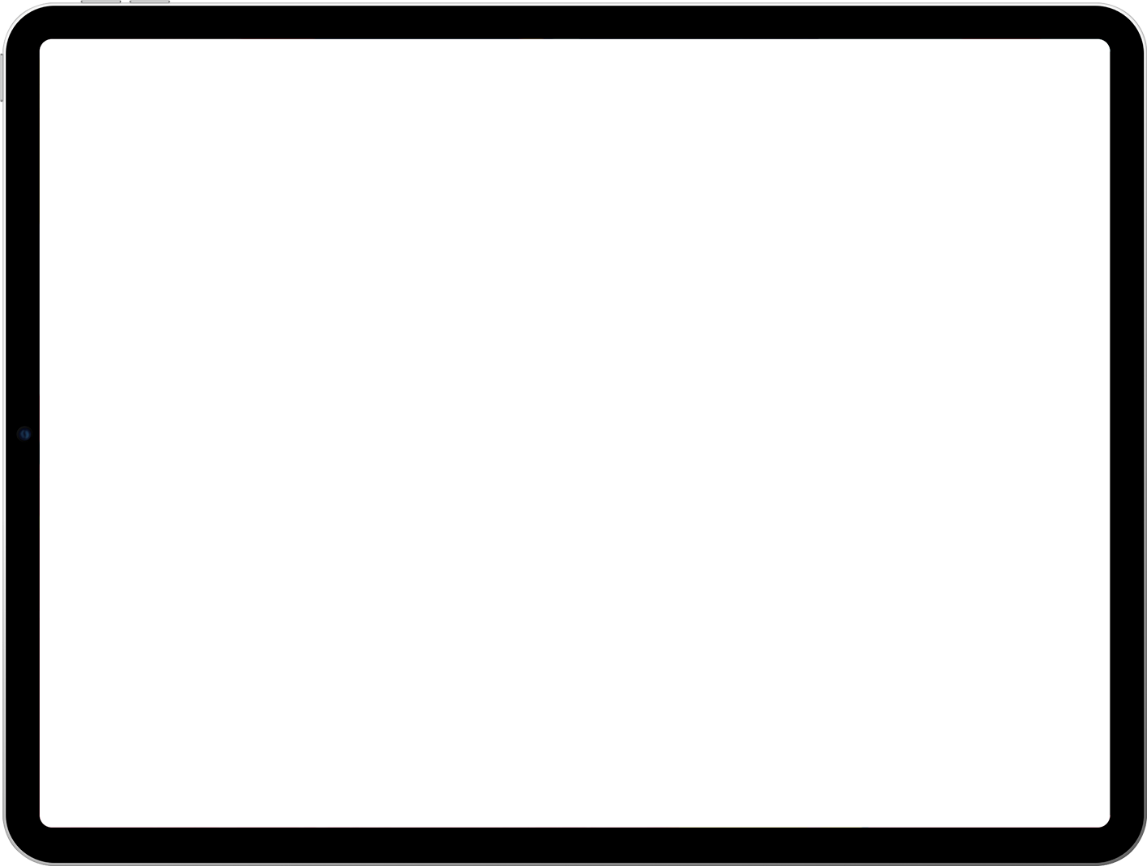 22.5.2024
35
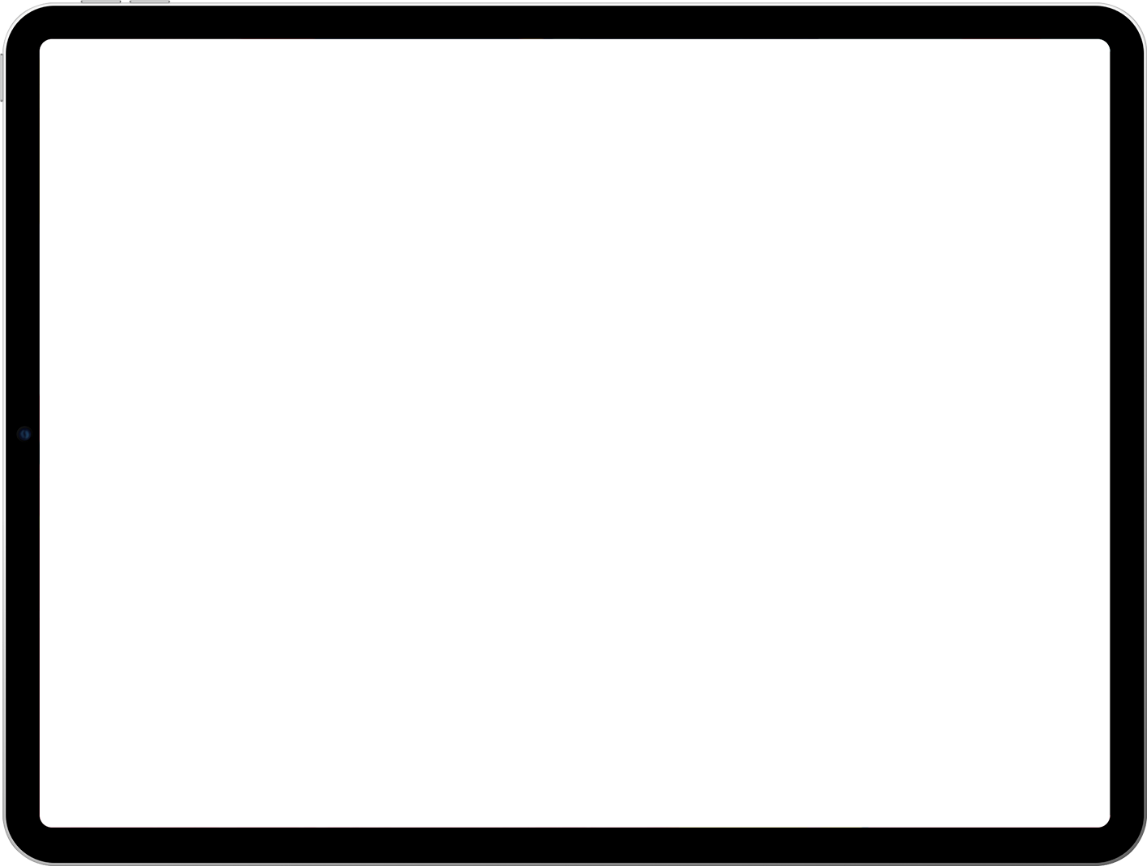 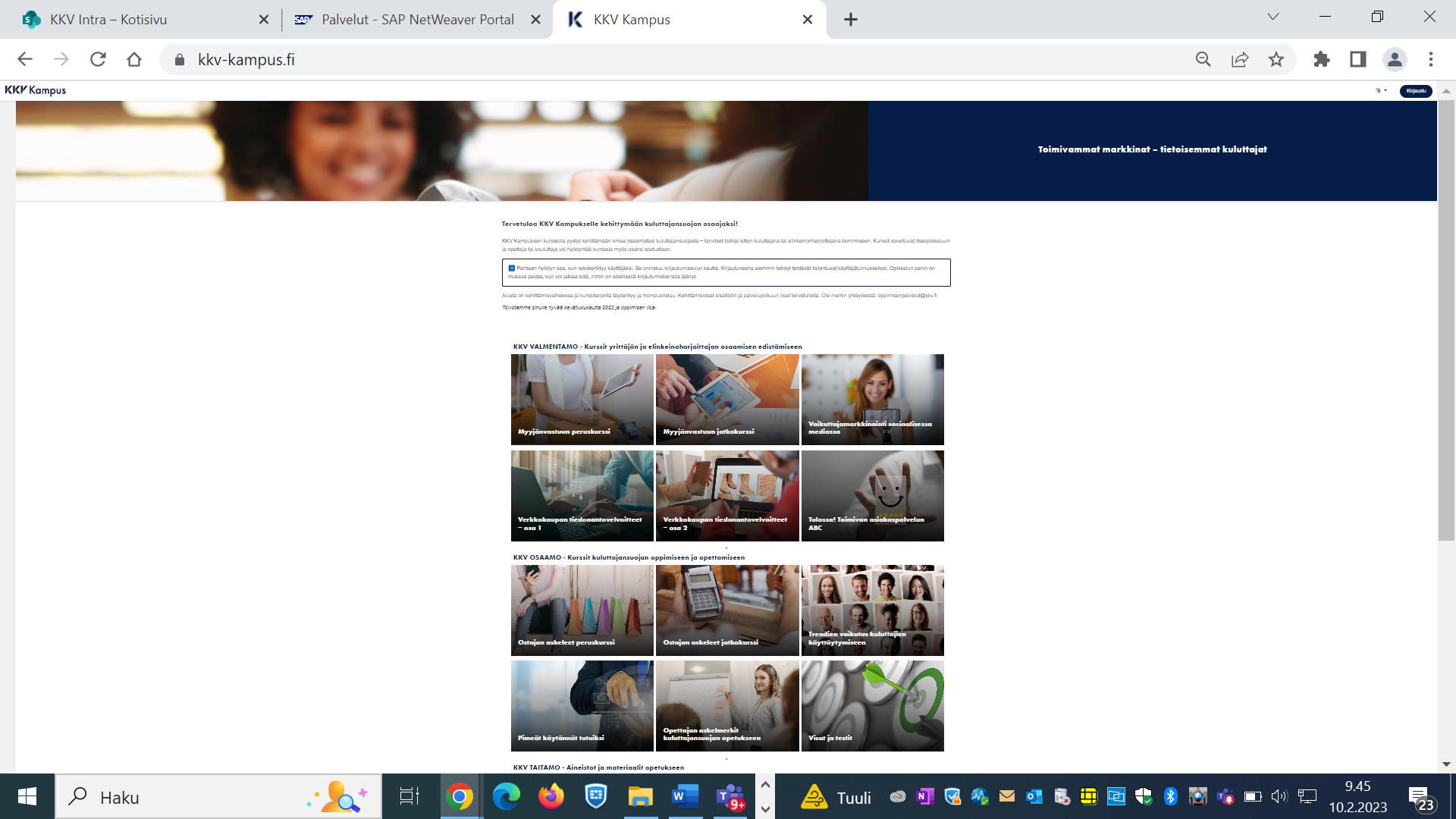 KKV Kampukselta löydät:
Valmentamon kurssit yrittäjälle ja elinkeinoharjoittajalle
Osaamon kurssit kuluttajansuojan kurssit oppimiseen ja opettamiseen

Kampuksen perus- ja jatkokurssit kehittävät perusvalmiuksia kuluttajansuojan noudattamiseen.

Soveltavat mikrokurssit pitävät sinut ajan tasalla muutoksista, ilmiöistä ja trendeistä.
22.5.2024
36
KIITOS!
Mikko Saastamoinen
Johtava asiantuntija, Neuvontapalvelut
mikko.saastamoinen@kkv.fi